Муниципальное бюджетное общеобразовательное учреждение средняя общеобразовательная школа № 95 г.Екатеринбурга
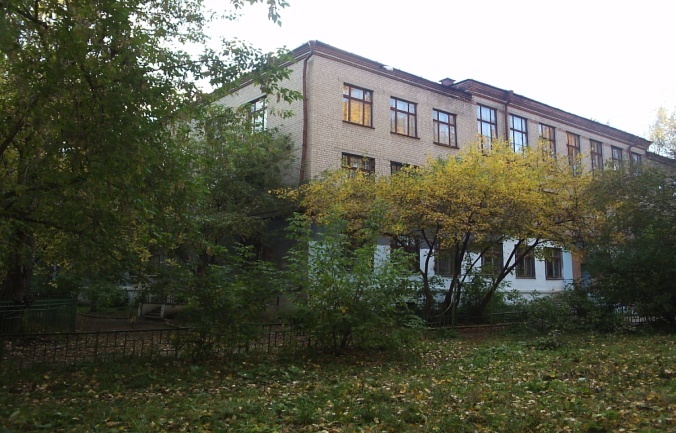 Городской семинар«Организационно – образовательная  система социализации детей и подростков в рамках профилактической деятельности ОУ на основе социального  партнерства»
[Speaker Notes: ------------------------------------------------------------------------------------------------------------------------------------------------------------------------------------------------------------------------------------------------------------------------------------------------------------------------------------------------------------------------------------------------------------------------------------------------------------------------------------------------------------------------------------------------------------------------------------------------------------------------------------------------------------------------------------------------------------------------------------------------------------------------------------------------------------------------------------------------------------------------------------------------------------------------------------------------------------------------------------------------------------------------------------------------------------------------------------------------------------------------------------------------------------------------------------------------------------------------------------------------------------------------------------------------------------------------------------------------------------------------------------------------------------------------------------------------------------------------------------------------------------------------------------------------------------------------------------------------------------------------------------------------------------------------------------------------------------------------------------------------------------------------------------------------------------------------------------------------------------------------------------------------------------------------------------------------------------------------------------------------------------------------------------------------------------------------------------------------------------------------------------------------------------------------------------------------------------------------------------------------------------------------------------------------------------------------------------------------------------------------------------------------------------------------------------------------------------------------------------------------------------------------------------------------------------------------------------------------------------------------------]
Цель:
Представить систему работы ОУ по социализации детей и подростков в рамках профилактической деятельности ОУ на основе социального партнерства.
Задачи:
показать приоритетные направления социализации обучающихся в рамках профилактической деятельности ОУ на основе социального партнерства;
   предъявить механизм взаимодействия ОУ с социальными партнерами;
   обосновать эффективность альтернативных направлений профилактической деятельности ОУ;
   представить опыт взаимодействия семьи и школы в рамках позитивной профилактики обучающихся.
Социализация
1) Социализация - — процесс освоения человеком определенной системы знаний, норм и ценностей, позволяющих ему функционировать в качестве полноправного члена общества. 

2) Социализация - процесс становления личности путем усвоения основного комплекса духовных ценностей, выработанных человечествам; в более конкретном смысле усвоение человеком комплекса идей, ценностей, норм и т.д., свойственных данному обществу.

3) Социализация - - англ. socialization; нем. Sozialisierung. Процесс становления личности, усвоения индивидом ценностей, норм, установок, образцов поведения, присущих данному обществу, соц. группе. Различают С. первичную ( детство , подростковый возраст , юность ) и вторичную (зрелый возраст). 

4) Социализация - - становление личности в процессе усвоения индивидом основного набора духовных ценностей, выработанных человечеством. 

5) Социализация - - процесс , в ходе которого и с помощью которого люди обучаются приспосабливаться к социальным нормам , т.е. процесс, делающий возможным продолжение общества и передачу его культуры между поколениями.
Качественная характеристика контингента
Анализ школьной среды
1. Невысокий культурный и образовательный уровень родителей;
2. Малую заинтересованность родителей школьной жизнью и деятельностью ребенка в школе;
3. Недостаточное внимание к проблемам связанным со здоровьем;
4.  Падение жизненного уровня семей обучающихся;
5.  Нарастание социального неблагополучия семей;
6.  Негативные воздействия СМИ;
7.  Компьютерная зависимость обучающихся, пристрастие к игровым клубам;
8.  Наличие неуспевающих учащихся в параллели 5-9 классов;
.  Снижение мотивации к учебе у данной категории обучающихся;
9  Проблема пропуска уроков без уважительной причины у этих учащихся;
10.  Недостаточно высокий уровень воспитанности и социализации учащихся.
Актуальные проблемы школы
Снижение воспитательной функции семьи
Снижение материальных возможностей родителей
Увеличение количества слабоуспевающих учащихся
Увеличение уровня агрессивности и конфликтности детей
Внешние связи МБОУ СОШ № 95
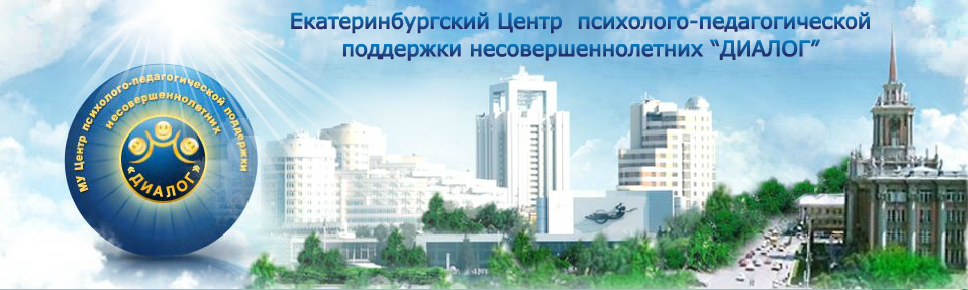 Реализация городских 
профилактических 
проектов и программ
Участие в конкурсах 
городского фестиваля 
«Екатеринбург – 
территория здоровья»
Методические
 рекомендации к проведению 
Единых дней профилактики
 и профилактических 
акций
Индивидуальные 
Консультации
 для учащихся, 
педагогов и родителей
Работа с обучающимися:
Реализация программ и проектов: «Толерантность и ценности семьи», «Равный обучает равного», «Профи – дебют»
Организация профилактической работы в летних оздоровительных лагерях
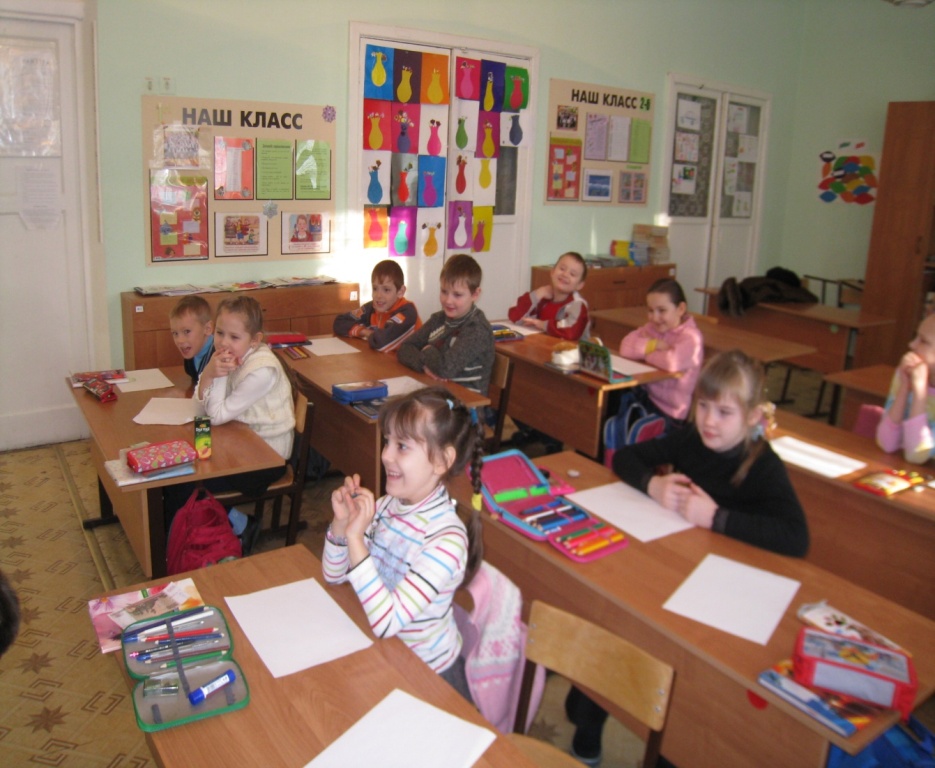 Работа над научно-исследовательскими проектами
Тренинги по сплочению коллектива и по профилактике компьютерной зависимости
Дни здоровья, Дни профилактики и Дни защиты детей
Мониторинговые исследования
Участие в конкурсах городского Фестиваля «Мы за здоровый город»
Работа с педагогами
Методическое обеспечение
Участие в городских профилактических проектах: «Актив педагогов по организации волонтерского движения в ОУ», «Здоровьесберегающие технологии в образовательном процессе»
Семинары, тренинги



Участие в конкурсах Фестиваля «Мы за здоровый город»



Дни профилактики, Дни здоровья, Дни защиты детей.
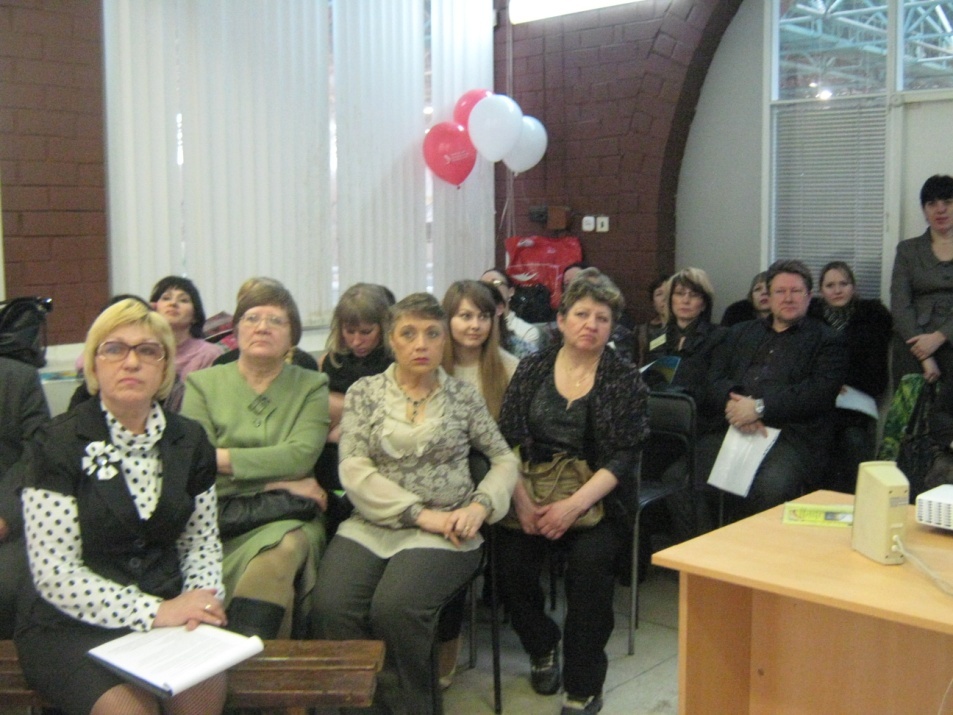 Работа с родителями
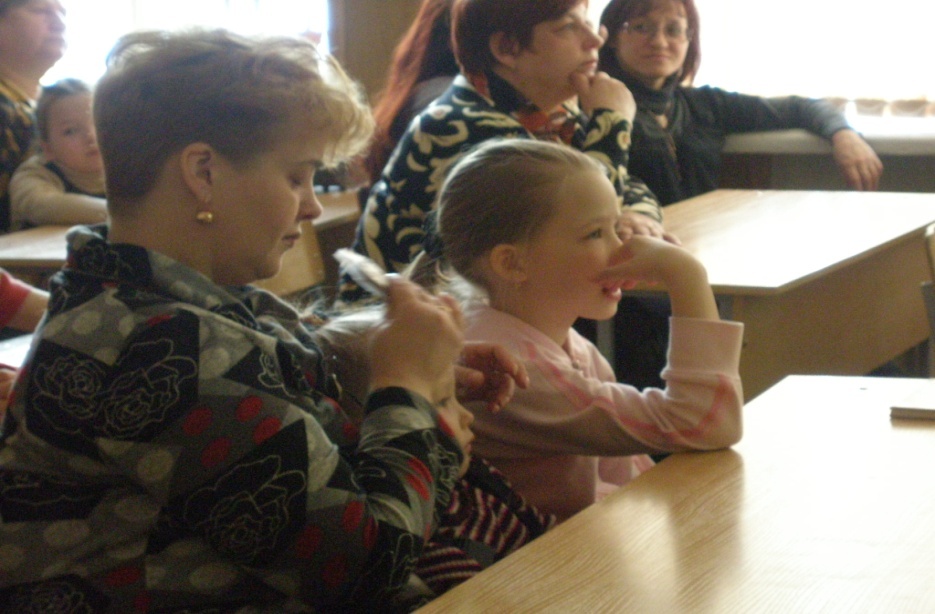 Тренинги
Лекции
Дни здоровья, 
Дни профилактики
 и Дни защиты детей
Работа с родительским
 комитетом школы
 по программе
 «Школа для родителей»
Семейные
 консультации
Школа гордится своим 
Волонтерским отрядом «Созвездие»

Активная деятельность Волонтерского отряда «Созвездие» широко известно не только в Орджоникидзевском районе, но и  в городе. Ежегодно отряд принимает участие в различных мероприятиях и конкурсах.
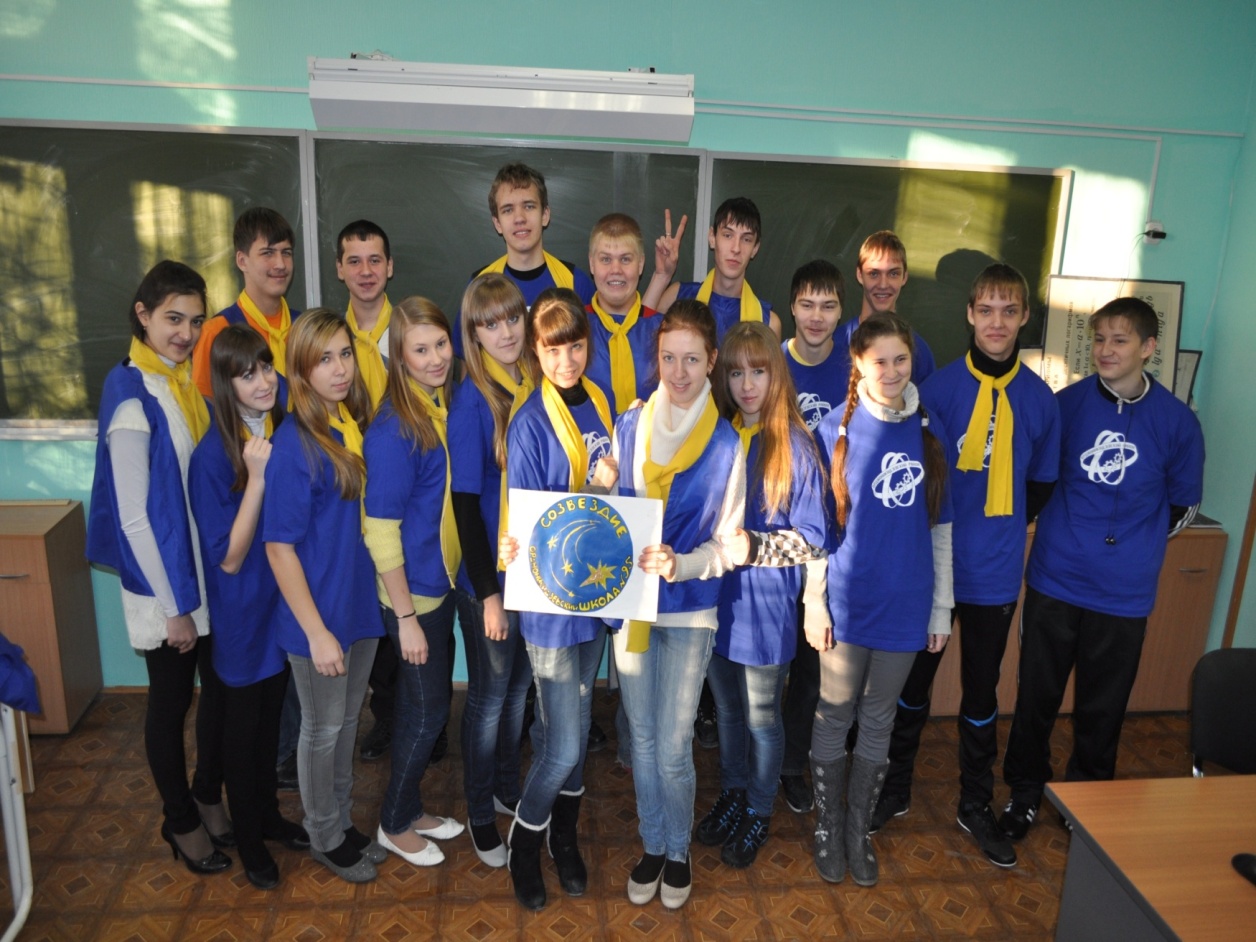 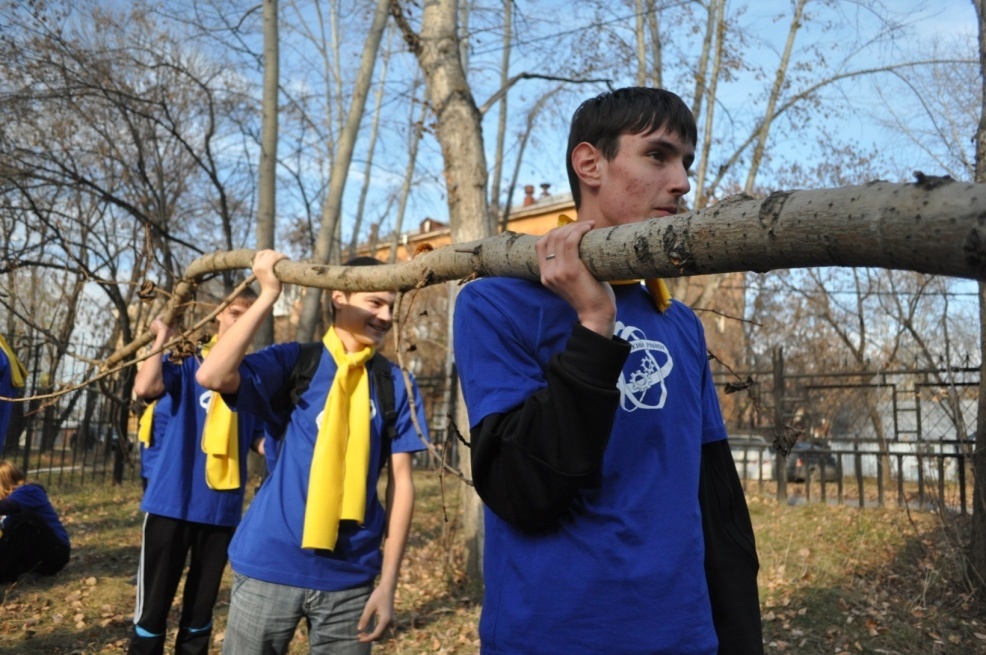 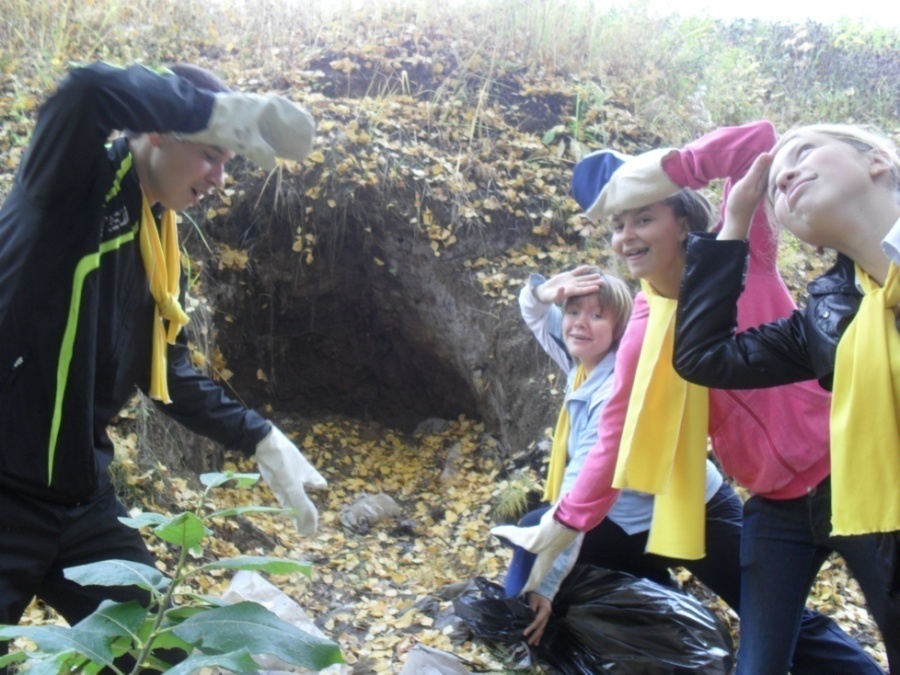 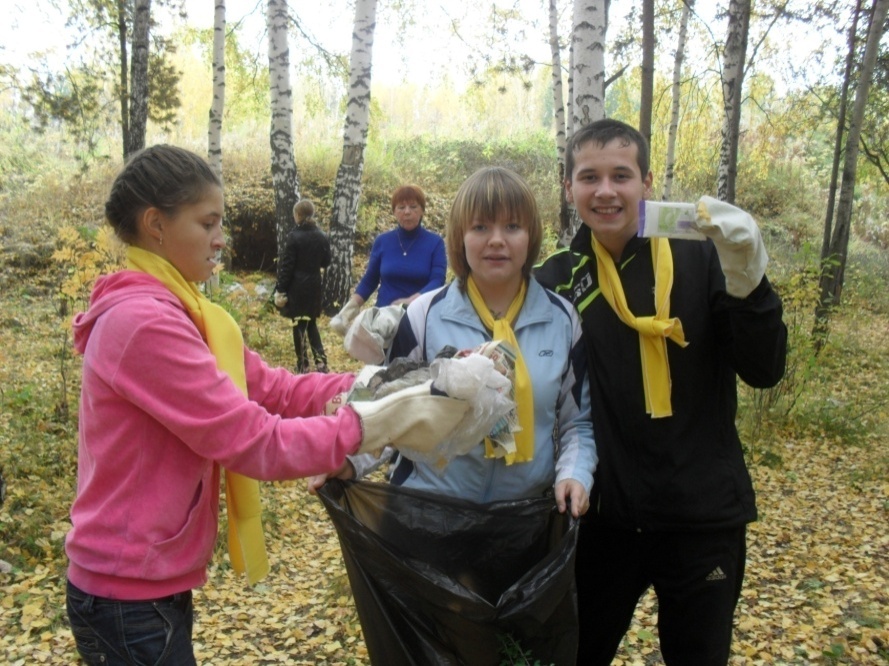 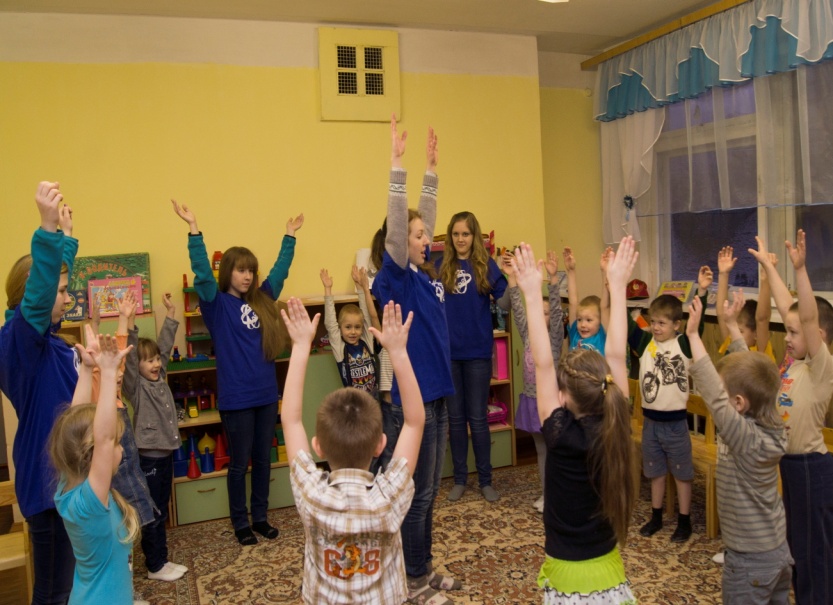 Наши достижения:
2011 -2012 учебный  год
- Конкурс «Доброволец Екатеринбурга» первое место в районе, третье место в городе;
- Конкурс семейных видео – и слайд – фильмов «Истоки здоровья» - призовое место в районе;
- Конкурс «Профилактический олимп» - победитель городского уровня.
Наши достижения:
2012 -2013 учебный  год
- Победители конкурса уголков профилактики  «Здоровье  школьников 21 века»;
- победители конкурса Профилактических  Программ
Наши достижения:
2013 -2014 учебный  год
Взаимодействие МБОУ СОШ №95 с социальными партнерами
МБОУ ДОД ЦДЮ 
«Созвездие»
Презентация 
деятельности 
клубов центра 
«Созвездие»
Психологические 
консультации 
для обучающихся
 и родителей
Беседы с детьми 
группы СОП, 
Приглашение
 в клубы
Посещение семей 
несовершеннолетних, 
находящихся в СОП
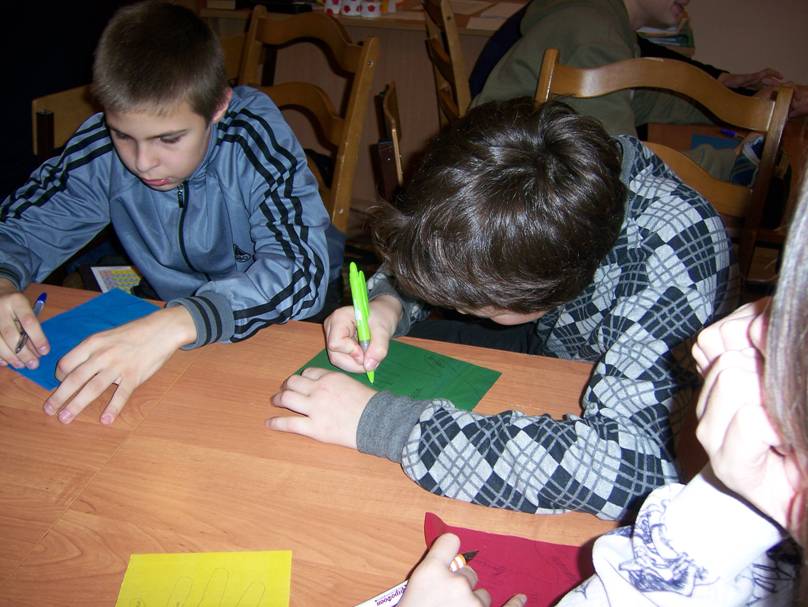 Посещение 
обучающимися 
спектаклей 
профилактической 
направленности
 в клубе «Визит»
«Создание позитивных дружеских отношений»
Взаимодействие МБОУ СОШ №95 с социальными партнерами
ГБУ СОН СО «Центр социальной помощи семьи и детям»
Социальный патронаж
 семей 
несовершеннолетних, 
находящихся в СОП
Консультирование 
семей  
детей по вопросам
 профилактики
 вредных привычек
Организация и 
проведение 
спортивно-оздоровительных 
мероприятий по 
профилактике 
зависимостей
Профориентационная 
работа
Материальная помощь 
нуждающимся семьям 
через салон 
услуг «Надежда»
Психолого-педагогическая 
помощь всем 
субъектам 
образовательного 
процесса
Спортивно-оздоровительные мероприятия совместно с «Центром социальной помощи семьи и детям»
Соревнование по военно-прикладным видам спорта в музее военно-морского флота
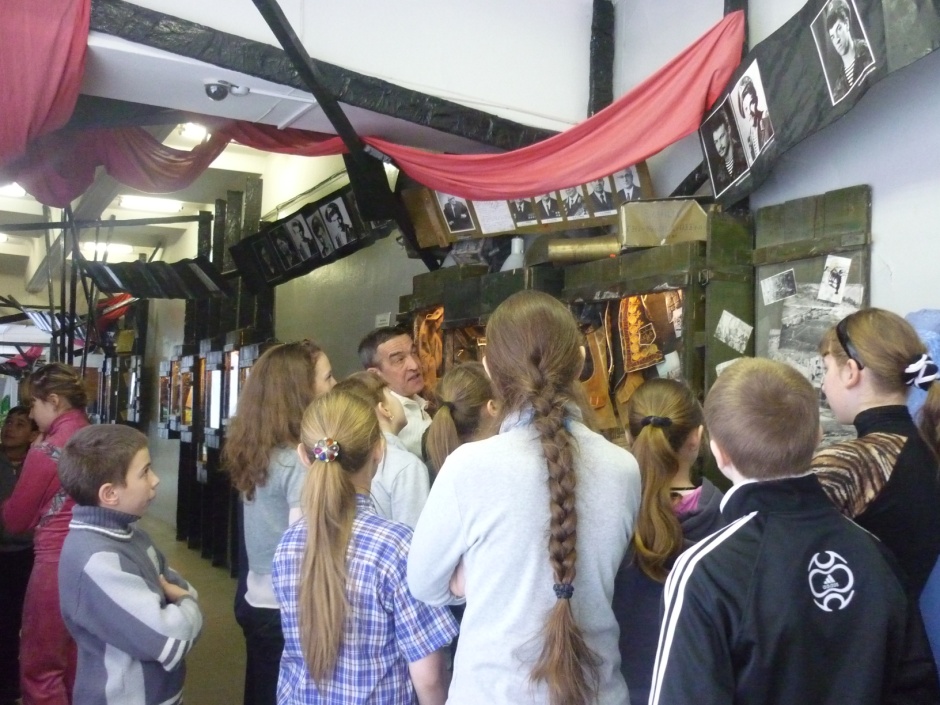 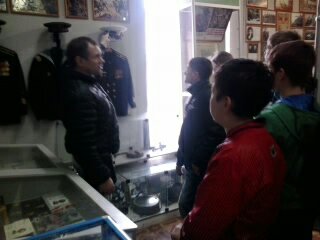 Урок мужества «Афганистан – незаживающая рана» в музее «Шурави»
Взаимодействие МБОУ СОШ №95 с социальными партнерами
Участие ТКДН и ЗП в работе совета
 профилактики
Организация и
 проведение 
профилактических 
операций и акций
Совместная работа
 по занятости и 
оздоровлению 
несовершеннолетних 
группы «риска» 
в летний период
Проведение
 общественных 
Приемных
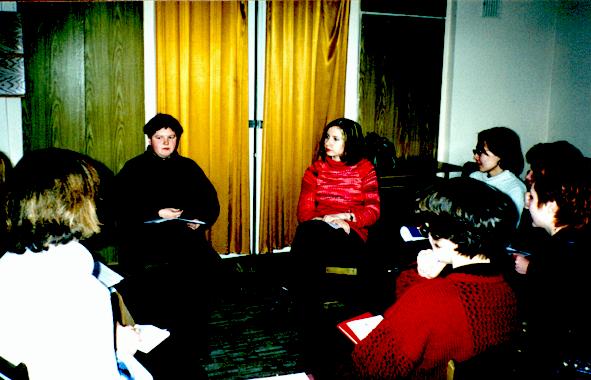 Совместное посещение 
семей несовершеннолетних,
 находящихся в СОП
 с представителями
 ТКДН и ЗП
ТКДН и ЗП
Взаимодействие МБОУ СОШ №95 с социальными партнерами
Выявление 
учащихся, 
употребляющих 
наркотические и 
психотропные 
вещества, 
пиво и другую 
алкогольную 
продукцию
Организация и 
проведение 
профилактической 
работы
 с учащимися, 
состоящими на 
внутришкольном 
учете
Выявление и 
организация
 совместной работы
 с неблагополучными 
семьями
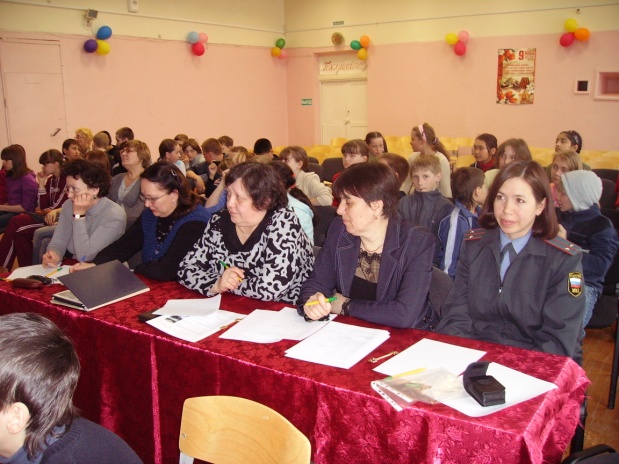 ОДН ОП №15 
УМВД России по г.Екатеринбургу
Проверка учащихся 
по месту жительства
Проведение 
профилактических 
бесед с учащимися
Участие 
 в работе совета
 профилактики
Взаимодействие МБОУ СОШ №95 с социальными партнерами
Научно-исследовательская
 деятельность по 
профилактике
Областной конкурс 
среди создателей 
социальных роликов
 по антинаркотической 
тематике и 
Пропаганде
здорового образа жизни
ФСКН России 
по Свердловской области
Беседы для
 обучающихся, 
педагогов и
 родителей по 
профилактике 
зависимостей
Конкурс на лучшую 
антинаркотическую 
листовку и лучшую 
программу по 
профилактике 
наркомании
Реальные результаты и показатели
Адаптация в обществе
Осознанное отношение к здоровью, здоровый образ жизни
Профессиональное самоопределение
Активная жизненная позиция
Нивелирование возникших проблем
Достоверность информации
Расширение ресурсной базы профилактической работы ОУ